В давние времена люди изобрели колесо, затем приладили телегу и стали перевозить грузы. Потом решили ездить сами,  но было неудобно.
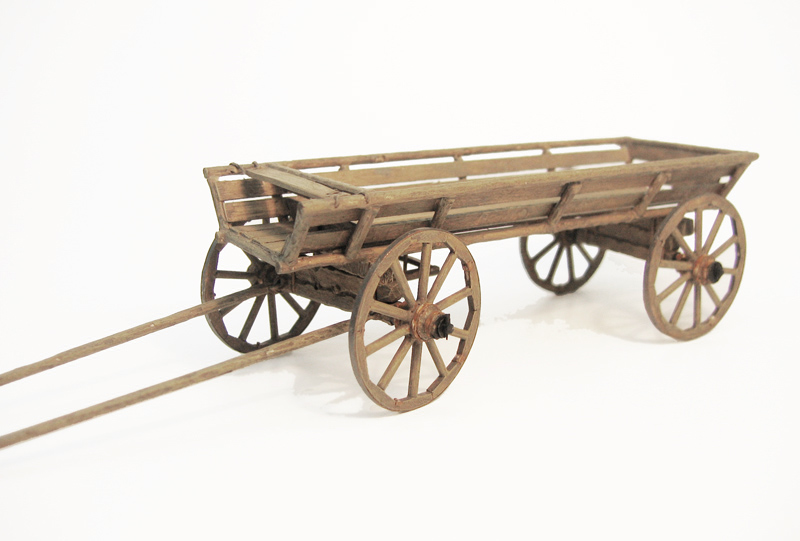 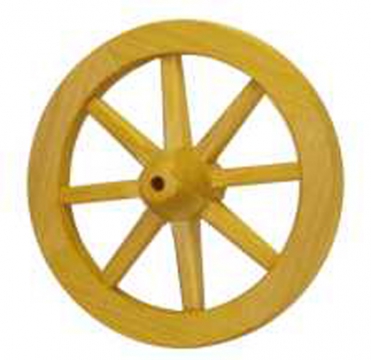 Так появилась карета, которая защищала пассажиров от ветра, дождя и снега, а ещё там появились рессоры – специальные пружины, благодаря которым пассажиры не подскакивали на каждой кочке.
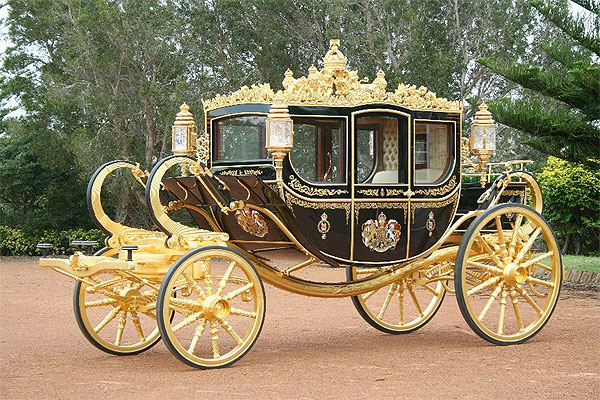 А потом в Париже Куньо изобрёл паровую машину, которая ехала только пока вода в котле оставалась горячей. Вода остывала и машина останавливалась. Водитель выходил из машины и снова разводил под котлом огонь. Это было не только неудобно, но ещё и опасно.
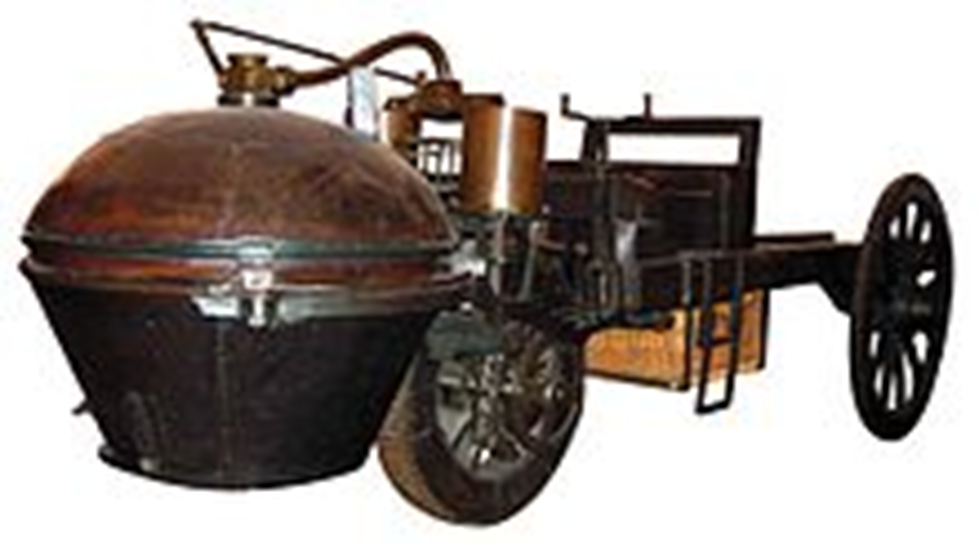 А затем появилась первая машина с бензиновым двигателем. Изобрёл её Бенц в Германии.
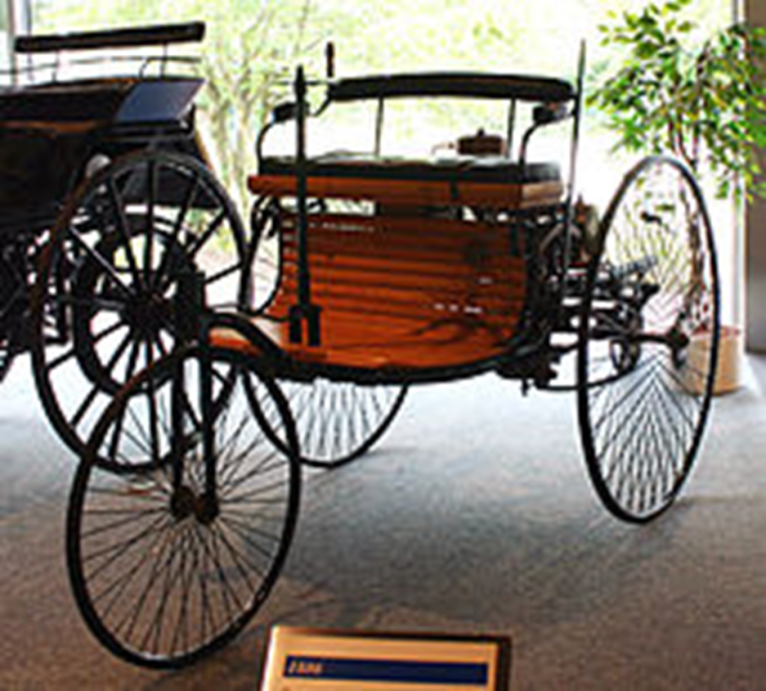 Она стала видоизменяться, усовершенствоваться пока не превратилась в автомобиль, который ездит сейчас по нашим дорогам.
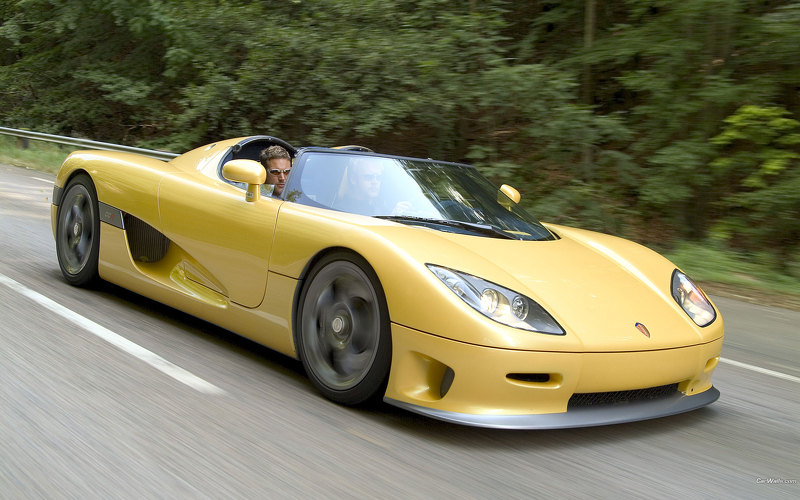